ПОРЯДОК КАЗНАЧЕЙСКОГО СОПРОВОЖДЕНИЯ СРЕДСТВ, ПОЛУЧЕННЫХ ПО ГОСУДАРСТВЕННЫМ КОНТРАКТАМ, КОНТРАКТАМ ПРИ ИСПОЛНЕНИИ ГОСУДАРСТВЕННОГО ОБОРОННОГО ЗАКАЗА
Начальник Управления совершенствования функциональной деятельности 
А.С.Васин
НОРМАТИВНОЕ ПРАВОВОЕ РЕГУЛИРОВАНИЕ КАЗНАЧЕЙСКОГО СОПРОВОЖДЕНИЯ
Статья 5 Федерального закона от 19 декабря 2016 г. № 415 «О федеральном бюджете на 2017 год и на плановый период 2018 и 2019 годов»
Постановление Правительства Российской Федерации от 30 декабря 2016 г. № 1552 «Об утверждении правил казначейского сопровождения средств в валюте Российской Федерации в случаях, предусмотренных Федеральным законом «О федеральном бюджете на 2017 год и на плановый период 2018 и 2019 годов»
Постановление Правительства Российской Федерации от 26 декабря 2016 г. № 1480-58 «О государственном оборонном заказе на 2017 год и плановый период 2018 и 2019 годов»
Приказ Министерства финансов Российской Федерации от 28 декабря 2016 г. № 244н «О порядке проведения территориальными органами Федерального казначейства санкционирования операций при казначейском сопровождении средств в валюте Российской Федерации в случаях, предусмотренных Федеральным законом «О федеральном бюджете на 2017 год и на плановый период 2018 и 2019 годов»
2
КАЗНАЧЕЙСКОЕ СОПРОВОЖДЕНИЕ СРЕДСТВ
В 2017 году казначейскому сопровождению подлежат:
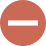 авансовые платежи по государственным контрактам о поставке товаров, выполнении работ, оказании услуг, заключаемым на сумму более 100 000 тысяч рублей
авансовые платежи по контрактам, договорам, заключаемым исполнителями и соисполнителями в рамках исполнения государственных контрактов
средства, получаемые юридическими лицами по государственным контрактам, контрактам (договорам) в случаях, установленных Правительством Российской Федерации
авансовые платежи по государственным контрактам размер которых от 30% до 80%
авансовые платежи по контрактам, договорам, заключаемым исполнителями и соисполнителями в рамках исполнения государственных контрактов
3
КАЗНАЧЕЙСКОГО СОПРОВОЖДЕНИ СРЕДСТВ
Операции по зачислению и списанию средств со счетов органов Федерального казначейства отражаются на лицевых счетах для учета операций неучастника бюджетного процесса (за исключением ФКУ)
Основанием для открытия лицевых счетов, являются государственный контракт, контракт (договор) или выписка из государственного контракта, контракта (договора), в случае если государственный контракт, контракт (договор) содержит сведения, составляющие государственную тайну.
Выписка из государственного контракта, контракта (договора) должна содержать следующие сведения:
реквизиты соответствующего государственного контракта, контракта (договора);
идентификационный номер налогоплательщика;
код постановки на учет;
полное наименование исполнителя, соисполнителя;
размер авансового платежа (в процентах), предусмотренный условиями государственного контракта, контракта (договора);
сведения о том, что в условиях государственного контракта, контракта (договора) имеются положения об осуществлении казначейского сопровождения.

      В выписке указывается, что государственный контракт, контракт (договор) не представляется по причине наличия в нем сведений, составляющих государственную тайну
4
Открытие лицевых счетов для учета операций неучастника бюджетного процесса (код 41)
Копия государственного контракта, контракта (договора), заверенная в установленном порядке либо выписка из государственного контракта, контракта (договора);
Заявление на открытие лицевого счета (код формы по КФД 0531752);
Карточка образцов подписей к лицевым счетам (код формы по КФД 0531753)
ТОФК
Исполнитель
(соисполнитель)
Выписка из лицевого счета неучастника бюджетного процесса с указанием номера открытого лицевого счета
 (не позднее следующего рабочего дня после открытия счета)
5
ОБЯЗАТЕЛЬНЫЕ УСЛОВИЯ, ВКЛЮЧАЕМЫЕ В ГОСУДАРСТВЕННЫЕ КОНТРАКТЫ, КОНТРАКТЫ (ДОГОВОРЫ) ПРИ КАЗНАЧЕЙСКОМ СОПРОВОЖДЕНИИ
1. Запрет на перечисление средств:
      - в качестве взноса в уставный (складочный) капитал другого юридического лица, вклада в имущество другого юридического лица;
      - в целях размещения средств на депозиты, а также в иные финансовые инструменты. 

   2. Обязанность открыть исполнителям, соисполнителям лицевые счета в органах Федерального казначейства.

   3. Представление в органы Федерального казначейства, государственному заказчику сведений об исполнителях (соисполнителях) государственных контрактов.

    4. Представление в органы Федерального казначейства документов, предусмотренных порядком санкционирования средств.

    5. Указание в платежных документах (за исключением платежных документов на оплату государственных контрактов, содержащих сведения, составляющие государственную тайну) и документах, подтверждающих возникновение денежных обязательств, идентификатора государственного контракта.
6
КАЗНАЧЕЙСКОЕ СОПРОВОЖДЕНИЕ СРЕДСТВ
Разрешается перечисление средств на счета, открытые в учреждении Центрального банка Российской Федерации, в кредитной организации в целях:

      - оплаты обязательств исполнителя (соисполнителя) в соответствии с валютным законодательством Российской Федерации;

      - оплаты обязательств исполнителя (соисполнителя) по оплате труда с учетом начислений и социальных выплат, иных выплат в пользу работников, а также выплат лицам, не состоящим в штате исполнителя (соисполнителя);

      - оплаты фактически выполненных исполнителем (соисполнителем) работ, оказанных услуг, поставленных товаров, при условии представления подтверждающих документов;

    - возмещения произведенных исполнителем (соисполнителем) расходов (части расходов) при условии представления документов, подтверждающих оплату произведенных исполнителем (соисполнителем) расходов (части расходов);

     - приобретения услуг связи, коммунальных услуг, электрической энергии, авиационных и железнодорожных билетов, билетов для проезда городским и пригородным транспортом, подписки на печатные издания, аренды, а также осуществления работ по переносу (переустройству, присоединению) принадлежащих юридическим лицам инженерных сетей, коммуникаций, сооружений.
7
САНКЦИОНИРОВАНИЕ РАСХОДОВ ПРИ КАЗНАЧЕЙСКОМ СОПРОВОЖДЕНИИ
Санкционирование расходов осуществляется в соответствии с предоставляемыми исполнителями (соисполнителями) в орган Федерального казначейства Сведениями о направлении расходования целевых средств                                                
                         до 1 апреля 2017 года , по форме установленной Приказом Минфина России № 213н 
                        после  1 апреля 2017 года, по форме установленной Приказом Минфина России № 244н

       Сведения о направлении расходования целевых средств должны содержать направления расходования средств, соответствующие предмету государственного контракта, контракта (договора)

      Соответствие направлений расходования целевых средств, указанных в Сведениях, целям их предоставления  обеспечивается при утверждении Сведений:
 - для исполнителя по государственному контракту, государственным заказчиком либо исполнителем, в случае представления им в соответствующий орган Федерального казначейства разрешения государственного заказчика;
- для соисполнителя по контракту, договору, исполнителем, являющимся заказчиком по контракту, договору, либо соисполнителем в случае представления им в соответствующий орган Федерального казначейства разрешения исполнителем, являющимся заказчиком.
8
САНКЦИОНИРОВАНИЕ РАСХОДОВ ПРИ КАЗНАЧЕЙСКОМ СОПРОВОЖДЕНИИ
При санкционировании целевых расходов исполнитель по государственному контракту представляет в орган Федерального казначейства, а также государственному заказчику Сведения об исполнителях (соисполнителях) государственных контрактов (контрактов) (код формы по ОКУД 0501116)


     Для санкционирования расходов исполнитель (соисполнитель) представляет в орган Федерального казначейства:

    - платежное поручение;
    - государственный контракт, контракт (договор), по которому у исполнителя (соисполнителя) возникло обязательство по оплате расходов;
    - иные документы, подтверждающие возникновение указанного обязательства у исполнителя (соисполнителя) 
(счет, счет- фактура, накладная, акты выполненных работ и т. д)
9
САНКЦИОНИРОВАНИЕ ОРГАНАМИ ФЕДЕРАЛЬНОГО КАЗНАЧЕЙСТВА РАСХОДОВ ИСПОЛНИТЕЛЕЙ (СОИСПОЛНИТЕЛЕЙ) ПРИ КАЗНАЧЕЙСКОМ СОПРОВОЖДЕНИИ
При санкционировании целевых расходов исполнителя, соисполнителя орган Федерального казначейства осуществляет проверку по следующим направлениям:
     а) наличие в платежном поручении текстового назначения платежа  и соответствующего ему кода целевых средств в соответствии с Перечнем, утвержденным Порядком № 244 н;
    б) наличие в платежном поручении реквизитов (тип, номер, дата) документов-оснований и их соответствие реквизитам документов-оснований, представленных юридическим лицом в орган Федерального казначейства вместе с платежным поручением;
    в) соответствие текстового назначения платежа платежного поручения направлению расходования целевых средств, указанному в Сведениях по соответствующему коду целевых средств;
    г) соответствие содержания операции по оплате целевых расходов юридического лица, исходя из документа-основания, текстовому назначению платежа, указанному в платежном поручении, и предмету (целям) государственного контракта (за исключением оплаты государственных контрактов, содержащих сведения, составляющие государственную тайну);
   д) непревышение суммы, указанной в платежном поручении, над суммой остатка средств на открытом юридическому лицу лицевом счете;
   е) непревышение суммы, указанной в платежном поручении, над суммой планируемых выплат по целевым расходам юридического лица, указанным в Сведениях по соответствующему коду целевых средств, с учетом ранее произведенных расходов по данному коду целевых средств;
  ж) соответствие наименования, ИНН, КПП, банковских реквизитов получателя денежных средств, указанных в платежном поручении, наименованию, ИНН, КПП, банковским реквизитам получателя денежных средств, указанным в документе-основании (при его наличии);
  з) соответствие указанных в платежном поручении реквизитов (номер, дата) государственного контракта Сведениям;
  и) наличие в реквизите «Код» платежного поручения (в случае перечисления платежей в бюджеты бюджетной системы Российской Федерации - в реквизите «Назначение платежа» платежного поручения) идентификатора и соответствие его идентификатору, указанному в Сведениях и документах-основаниях (за исключением оплаты государственных контрактов, содержащих сведения, составляющие государственную тайну)
10
Порядок формирования идентификатора государственного контракта
Идентификатор государственного контракта 
в обязательном порядке указывается:
* Формируется: 
государственным заказчиком после формирования соответствующей реестровой записи реестра    контрактов или реестра контрактов, содержащего сведения, составляющие государственную тайну;
Сохраняется на весь период действия государственного контракта
11
СТРУКТУРА ИДЕНТИФИКАТОРА ГОСУДАРСТВЕННОГО КОНТРАКТА
ХХХХХХХХХХХХХХХХХХХ                 Х
Идентификатор реестра контрактов 
(указывается 0 или 1)
соответствуют 1 - 19 разрядам уникального номера реестровой записи реестра контрактов, заключенных государственным заказчиком,        или 9 - 27 разрядам уникального номера реестровой записи реестра контрактов, содержащего сведения, составляющие государственную тайну
12
СПАСИБО ЗА ВНИМАНИЕ
13